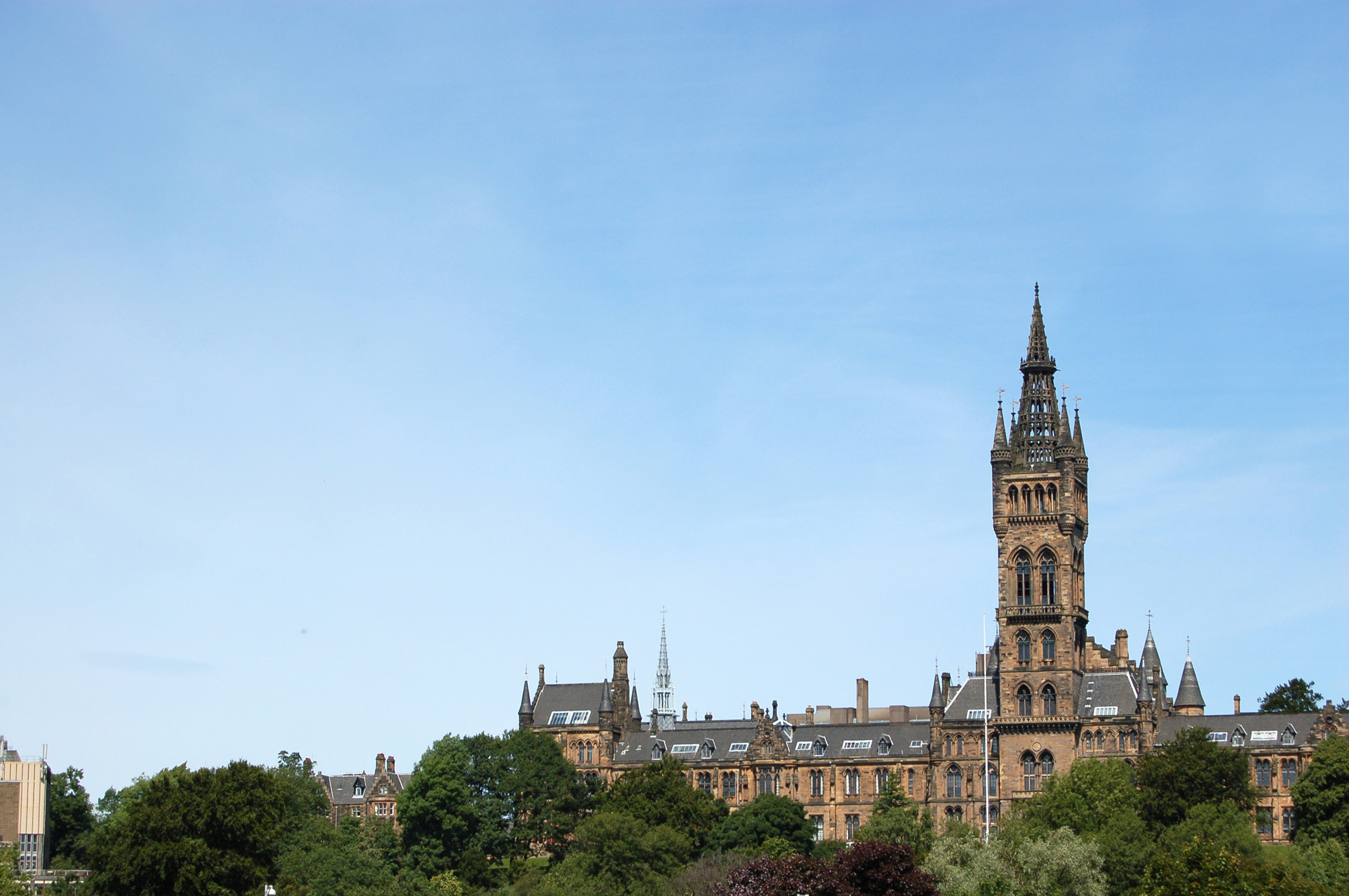 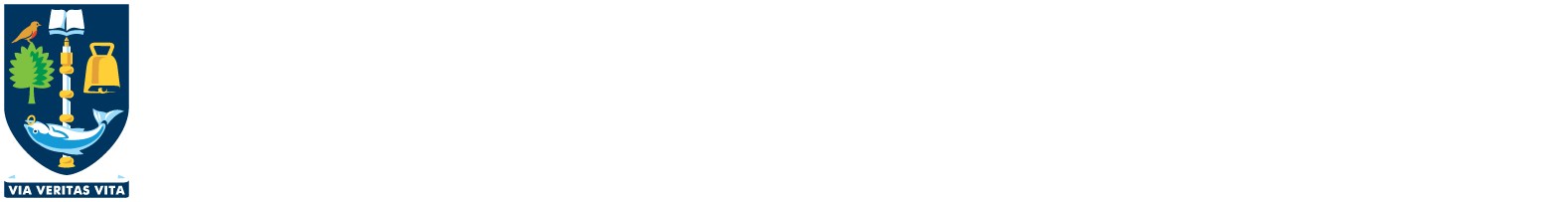 Cànan is GràmairGillebrìde Mac ’IlleMhaoilOilthigh Ghlaschu
Giorrachaidhean
Giorrachadh de : is 

m.e. ’s ann, ’s dòcha, ’s cinnteach
 
Giorrachadh de : bu
 
m.e. b’ fheàrr leam, b’ aithne dhomh
 
Giorrachadh de : is/agus 

m.e. cho luath ’s a tha e, a chionn ’s gu bheil
Giorrachadh de riochdairean sealbhach
m.e. m’ ainm, d’ ubhal, d’ ainm

Ma tha an t-ainmear a’ tòiseachadh le fuaimreag no le f + fuaimreag bidh an giorrachadh seo air a chleachdadh.
Chan eil beàrn ann...
...anns an tràth chaithte:

m.e. dh’fhalbh, dh’òl, dh’aidich

...anns a’ ghnìomh-ainmear rùnach:

...a’ dol a dh’ithe, a’ dol a dh’fhaighinn..
Chan eil beàrn ann...
Nuair a bhios an roimhear do ag atharrachadh gu a dh’ mu choinneamh fhuaimreagan

m.e. a dh’Ìle, a’ dol a dh’Uibhist, Fàilte a dh’Alba
Cha bu chòir asgair a bhith ann...
...nuair  a thathar a’ cleachdadh an roimheir shealbhaich na no ga

m.e. nam bhaile, na taigh, nar n-eaglais
gad chuideachadh, ga fhaighinn

*Chì thu seo ann an seann sgrìobhainnean ach cha bu chòir dhuinn a sgrìobhadh a-nis
Cha bu chòir asgair a bhith ann...
...anns an tuiseal ghairmeach.

A Chaluim, A charaid chòir, A phàrant chòir
Bun a’ ghnìomhair
Suidh!                          Tràth caithte
Seas!
Coisich!
Òl!
Ionnsaich
Ith!           Leugh!
Fàg!          Ruith!
Fosgail     Sgrìobh
Bun a’ ghnìomhair
Suidh!                          Tràth teachdail
Seas!
Coisich!
Òl!
Ionnsaich
Ith!           Leugh!               *Bruidhinn    *Fosgail
Fàg!          Ruith!                 *Caidil            
Fosgail     Sgrìobh
An gnìomh-ainmear
Mar as trice tha an gnìomh-ainmear air a chleachdadh ann an trì dòighean sònraichte:

An gnìomh-ainmear buan  
An gnìomh-ainmear rùnach
An gnìomh-ainmear coileanach
Buan
m.e. a’ suidhe     ag obair

Mar as trice air a chleachdadh leis a’ ghnìomhaire BI.

Tha mi ag obair.
Bha mi a’ suidhe aig a’ bhòrd
Bidh mi a’ coiseachd dhan sgoil
Tha mi a’ faighinn leabhar
Bha mi a’ sgrìobhadh litir.
Gnìomh-ainmear rùnach
An seo tha an gnìomh-ainmear a’ coileanadh gnìomhair gus rùn a chur an cèill. 

Mar as trice ’s e RACH (thèid, chaidh, a’ dol) an gnìomhair ach bidh THIG, FALBH, TIUGAINN, CUIR GU, SGRÌOBH GU agus FÒNAIG GU cuideachd a’ gabhail gnìomh-ainmear rùnach
Tha mi a’ dol a dh’obair.
Chaidh mi a shuidhe aig a’ bhòrd
Thèid mi a choiseachd dhan sgoil
Tha mi a’ dol a dh’fhaighinn leabhar
Bha mi a’ dol a sgrìobhadh litir.
Gnìomh-ainmear coileanach
An seo tha an gnìomh-ainmear na dhàrna gnìomh a’ coileanadh prìomh abairt na clàsa:

Bha an t-àm againn suidhe.
Bu chòir dhuinn seasamh.
Feumaidh tu cadal.
’S fheàrr do Dhòmhnall ithe.
’S urrainn dhut sgrìobhadh
Le cuspair dìreach
Feumaidh mi an t-uisge (a) òl.
Feumaidh mi an gràmar (a) ionnsachadh.
’S fheàrr dhomh an obair a dhèanamh.
Tha mi am beachd mìle a choiseachd.
Faodaidh mi leabhar (a) fhaighinn.
Chan urrainn dhomh an litir a sgrìobhadh.
Tha ‘ga’ air a chleachdadh le gnìomh-ainmearan buan agus rùnach.
Tha iad a' cuideachadh . . ./tha iad a' dol a chuideachadh . . .
Tha iad gam chuideachadh		
Tha iad gad chuideachadh			
Tha iad ga chuideachadh			
Tha iad ga cuideachadh		
Tha iad gar cuideachadh			
Tha iad gur cuideachadh			
Tha iad gan cuideachadh
Tha ‘mo’, ‘do’ air an cleachdadh le gnìomh-ainmearan coileanach.
Feumaidh mi do chuideachadh
’S fheàrr dhut mo chuideachadh		
’S fheàrr dhomh do chuideachadh			
’S fheàrr dhomh a chuideachadh
’S fheàrr dhomh a cuideachadh	
’S fheàrr dhomh ar cuideachadh			
’S fheàrr dhomh ur cuideachadh			
’S fheàrr dhomh an cuideachadh
Gnìomh ainmear + roimhear = cuspair neo-dhìreach
ag innse do 
a’ toirt do 
ag èisteachd ri
a’ bruidhinn ri 
ag ràdh ri
a’ còrdadh ri
a’ fuireach anns
a’ coimhead air
Riochdairean neo-dhìreach= roimhearan riochdail
Bha mi ag èisteachd ri Calum 
Bha mi ag èisteachd ris an an òran

Bha mi ag èisteachd ris                                                

Bidh iad a’ toirt cofaidh do Mhàiri  
Bidh iad a’ toirt cofaidh dhi

Tha mi a’ bruidhinn ris na h-oileanaich
Tha mi a’ bruidhinn riutha
A’ suidhe air a’ chathair
Ag èisteachd ri daoine
Ag obair anns an sgoil


Ag òl cofaidh
A’ fosgladh an dorais
A’ toirt seachad airgead
A’ cumail sùil air a’ chloinn
An gnìomh-ainmear ‘bi’

Tha mise…
Chan eil mise…
A bheil thusa…?
Bha thusa…
Cha robh sinne…
An robh ise….?
Bidh sinne…
Cha bhi iadsan…
Am bi thusa..?
Gnìomh-ainmear le ‘bi’ + a’ dol
Tha mise a’ dol…
Chan eil mise a’dol…
A bheil thusa a’dol…?
Bha thusa a’dol …
Cha robh sinne a’dol …
An robh ise a’dol ….?
Bidh sinne a’dol …
Cha bhi iadsan a’dol …
Tha mise a’ dol a shuidhe air a’ chathair
Tha mise a’ dol a dh’èisteachd ri daoine
Tha mise a’ dol a dh’obair anns an sgoil


Tha mise a’ dol a dh’òl cofaidh
Tha mise a’ dol a dh’fhosgladh an dorais
Tha mise a’dol a thoirt seachad airgead
Tha mise a’ dol a chumail sùil air a’ chloinn
Bu toil leamsa a bhith…
Suidhe air a’ chathair
Èisteachd ri daoine
Obair anns an sgoil


Òl cofaidh
Fosgladh an dorais
Toirt seachad airgead
Cumail sùil air a’ chloinn
Bu toil leamsa a bhith…

Bu toil leamsa a bhith a’ suidhe air a’ chathair
Bu toil leamsa a bhith ag èisteachd ri daoine
Bu toil leamsa a bhith ag obair anns an sgoil


Bu toil leamsa a bhith ag òl cofaidh
Bu toil leamsa a bhith a’ fosgladh an dorais
Bu toil leamsa a bhith a’ toirt seachad airgead
Bu toil leamsa a bhith a’ cumail sùil air a’ chloinn
Bu toil leamsa…
A’ suidhe air a’ chathair
Ag èisteachd ri daoine
Ag obair anns an sgoil


Ag òl cofaidh
A’ fosgladh an dorais
A’ toirt seachad airgead
A’ cumail sùil air a’ chloinn
Freagairtean
Bu toil leamsa suidhe air a’ chathair
Bu toil leamsa èisteachd ri daoine
Bu toil leamsa obair anns an sgoil


Bu toil leamsa cofaidh òl
Bu toil leamsa an doras fhosgladh
Bu toil leamsa airgead a thoirt seachad
Bu toil leamsa sùil a chumail air a’ chloinn
Mearachdan cumanta
Bha e math gad fhaicinn.
  _______________________


Bha mi a’ cuideachadh thu.
___________________________
Geàrr chunntas
(1)	A’/Ag + agus gnìomh ainmear an dèidh ‘BI’
	Cuspair dìreach anns an tuiseal ghinideach.
		Tha mi a’ glanadh.
		Tha mi a’ glanadh na h-uinneige
(2)	A + + agus gnìomh ainmear sèimhichte an dèidh ‘RACH’
	Cuspair dìreach anns an tuiseal ghinideach.
		Tha mi a’ dol a ghlanadh
		Tha mi a’ dol a ghlanadh na h-uinneige
(3)	Gnìomh ainmear gun dad a’ tighinn roimhe
	Tha an cuspair dìreach a’ tighinn ron ghnìomh ainmear  + a + gnìomh ainmear sèimhichte 
		Feumaidh mi glanadh
		Feumaidh mi an uinneag a ghlanadh
BI
Cuin a chleachdas tu na riochdan eadar-dhealaichte?
BI
’S e ‘bi’ a bhios air a chleachadh nuair a thathar a’ toirt òrdugh.

m.e. 
Bi sàmhach!
Bi modhail!
“Siuthad a-nis, bi laghach ri Sìne”
Òrdugh àicheil
’S e ‘bi’ a bhithear a’ cleachdadh nuair a thathar a’ toirt òrdugh gun rudeigin a dhèanamh:

Na bi a’ dràibheadh ro luath.
Na bi a’ ruith anns an trannsa.
Na bi a’ bruidhinn nuair a tha cuideigin eile a’ bruidhinn.
Ceist
Nuair a tha sinn a’ cur ceist anns an tràth theachdail no anns an tràth làthaireach leantainneach bidh sinn a’ cleachdadh ‘bi’.

Am bi thu a’ snàmh a h-uile latha?
Am bi thu a’ snàmh a-màireach?
Am bi thu ag obair an t-seachdain seo?
Ceist àicheil
Dh’fhaodadh tu cuideachd ceist a thòiseachadh le ‘nach’, agus a-rithist bhiodh tu a’ cleachdadh ‘bi’.

Nach bi thu a’ coiseachd dhan sgoil?
Nach bi thu a’ bruidhinn ri do phàrantan a h-uile latha?
Nach bi thu a’ ceannach pàipear-naidheachd?
An gnìomhair anns ghnìomh-ainmearach – a bhith / gu bhith
Tha mi ag iarraidh a bhith nam dhotair.

Tha mi a’ dol a bhith ficheachd am-bliadhna.

Tha mi an dòchas a bhith air mo thaghadh.

A bheil thu gu bhith deiseil?

’S fheàrr dhut a bhith modhail.
An tràth teachdail/làthaireach leantainneach  (deimhinneach)
Bidh mise a’ leughadh pàipear-naidheachd a h-uile latha. 

Bidh Calum ag obair a-màireach.

Bidh mise a’ coimhead air an telebhisean anns a’ mhadainn.
An tràth teachdail/làthaireach leantainneach  (àicheil)
Cha bhi Seòras a’ tighinn an-diugh idir. 

Cha bhi a’ dèanamh dad air Disathairne.

Cha bhi mise a’ glanadh an taighe uair sam bith.
Òrdugh – do bharrachd air aon duine
Bithibh sàmhach.

Bithibh laghach ri chèile

Na bithibh ag èigheach.

Na bithibh a’ gearran fad an t-siubhail.
Tràth teachdail/làthaireach leantainneach– eisimeileach
Tha mi a’ smaointinn gum bi.
Tha mi an dòchas nach bi.
Mura bi thu modhail chan fhaigh thu suiteas.

Thuirt iad rium mi gum bi thu a’ snàmh gach seachdain.

Thuirt iad rium nach bi thu ag obair anns an sgoil.
BI – àiteachan anns an gabh e cleachdadh
Òrdugh deimhinneach     Bi sàmhach!  

Òrdugh àicheil                Na bi ag èigheach!

AGUS LE 
AM/GUM/NACH/MURA/MUS/CÀITE AM

Cha bu chòir dhut a bhith a’ cleachdadh ‘BI’ air taobh a-muigh nan suidheachaidhean sin.
Dàimheach Teachdail - bhios
Nuair a bhios mi ann an Glaschu thèid mi a thadhal ort.

Cuin a bhios an clas againn air Dimàirt?

Dè bhios tu ag ithe air do dhìnnear a-nochd?
Dàimheach teachdail- bhitheas
Chan eil mi a’ smaointinn gum bi mi ann an Glaschu an t-seachdain seo. Ma bhitheas ge-tà, tadhlaidh mi ort.

Mura bi thu modhail chan fhaigh thu airgead-pòcaid. Ma bhitheas, gheibh thu deich notaichean. 

A rèir GOC faodaidh tu bhios/bhitheas a chleachdadh ann an gin sam bith dhe na suidheachaidhean seo.
BI – cuir an riochd ceart dha na seantansan a leanas.
Nuair _______________ mise a’ dol dhachaigh a h-uile samhradh _____________ mi a’ suidhe aig an telebhisean agus cha ___________ mi a’ dèanamh car. __________ truas aig mo mhàthair rium – mi an dèidh a ____________ cho trang fad na bliadhna le clasaichean agus sgoilearan. Chan eil fios aice ge-tà mu na rudan eile _____________ mi a’ dèanamh ann an Inbhir Nis nuair a bu chòir dhomh  ___________ ag obair.
Seòras :- Chuala mi gum ______ thu a’ dol dhan Ghearmailt an dèidh saor-làithean an t-samhraidh. 

Niall -       ________. _________ mi a’ dol a Bherlin. 

Seòras – Cò __________ a’ dol còmhla riut? Am _________ Donnchadh a’ dol ann cuideachd?

Niall –      Cha _________. _______ mi a’ dol ann nam aonar. Sin an dòigh as fheàrr airson cànan  ionnsachadh. Ma _______ cuideigin a’ dol ann còmhla rium cha __________ sinn a’  bruidhinn Gearmailtis idir. 
 
Seòras – Tha mi cinnteach gu bheil thu ceart. Chan fhada gus am _________ thu fileanta ann an Gearmailtis mar sin. Ma __________tu a’ bruidhinn Gearmailtis a fad an latha a h-uile latha,  ____________ thu math nuair a thilleas tu dhan dùthaich seo.
Far am ________ mi fhìn
’S ann a _______ mo dhòchas   x2
Far am _______ mi fhìn
________ mo dhòchas ann.
BI – cuir an riochd ceart dha na seantansan a leanas.
Nuair a bhios mise a’ dol dhachaigh a h-uile samhradh bidh mi a’ suidhe aig an telebhisean agus cha bhi mi a’ dèanamh car. Bidh truas aig mo mhàthair rium – mi an dèidh a a bhith cho trang fad na bliadhna le clasaichean agus sgoilearan. Chan eil fios aice ge-tà mu na rudan eile a bhios mi a’ dèanamh ann an Inbhir Nis nuair a bu chòir dhomh a bhith ag obair.
Seòras :- Chuala mi gum bi thu a’ dol dhan Ghearmailt an dèidh saor-làithean an t-samhraidh. 

Niall -       Bithidh. Bidh mi a’ dol a Bherlin. 

Seòras – Cò bhios a’ dol còmhla riut? Am bi Donnchadh a’ dol ann cuideachd?

Niall –      Cha bhi. Bidh mi a’ dol ann nam aonar. Sin an dòigh as fheàrr airson cànan  ionnsachadh. Ma bhios cuideigin a’ dol ann còmhla rium cha bhi sinn a’  bruidhinn Gearmailtis idir. 
 
Seòras – Tha mi cinnteach gu bheil thu ceart. Chan fhada gus am bi thu fileanta ann an Gearmailtis mar sin. Ma bhios tu a’ bruidhinn Gearmailtis a fad an latha a h-uile latha,  bidh thu math nuair a thilleas tu dhan dùthaich seo.
Far am bi mi fhìn
’S ann a bhios mo dhòchas   x2
Far am bi mi fhìn
Bidh mo dhòchas ann.